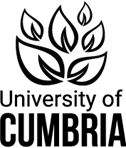 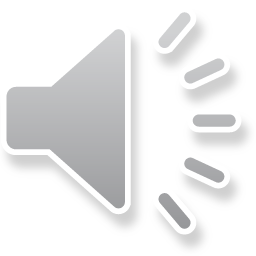 University of Cumbria
Occupational Health Service
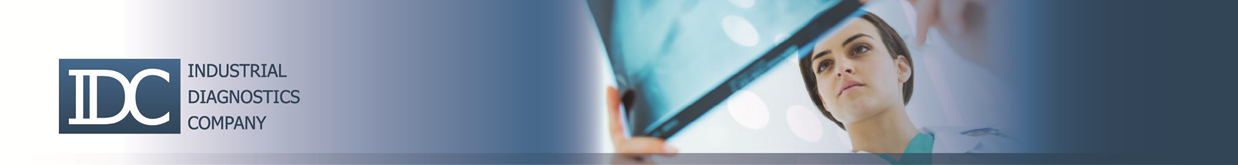 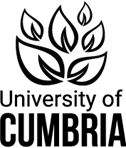 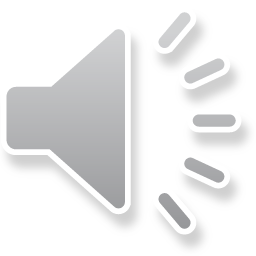 Occupational Health is split into three areas:
Fitness to Train
Vaccinations
Management Referrals
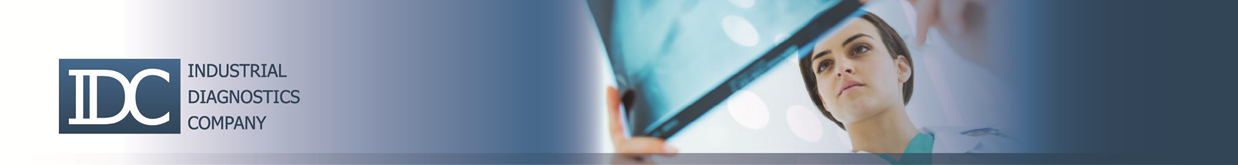 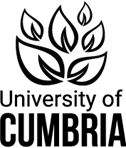 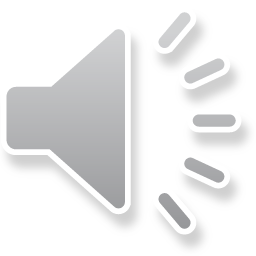 Fitness For Training – All Education and Pre-Reg Health courses
An email will be sent from no-reply@ohims.co.uk
Read the email thoroughly and complete the Health Questionnaire.
You will receive a notification that the Health Questionnaire is complete. 
You may require an appointment if a declaration has been made.
This will place you at either; fit, fit following scrutiny, fit with advice, fit with temporary/permanent adjustments, unfit. 
Please ensure you provide valid email address and phone number when signing up to your course.  Make sure you will access to this email address once you become a student 
You MUST pass the other screening processes before you are able to attend placement.
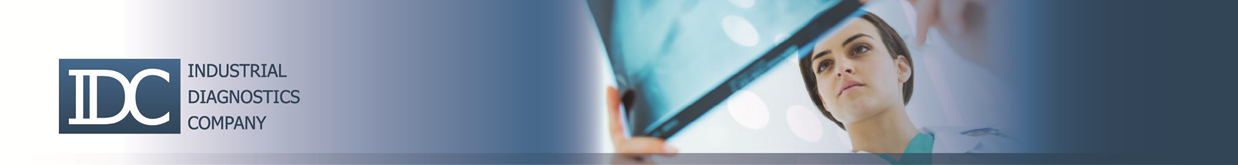 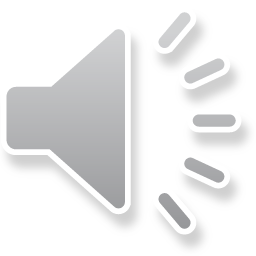 The email you receive will look like this…
The questionnaire will look like this…
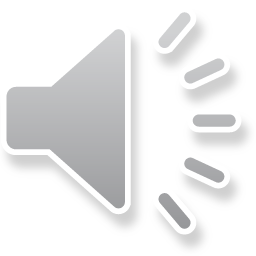 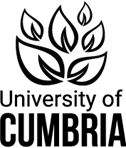 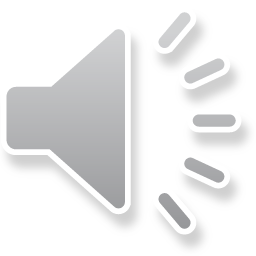 Vaccinations – Health courses only
A further email will be sent from no-reply@ohims.co.uk upon completion of the Fitness For Training questionnaire.
Read the email thoroughly. 
Obtain evidence of your past vaccinations and keep a copy for your records.
Upload as instructed on the email.
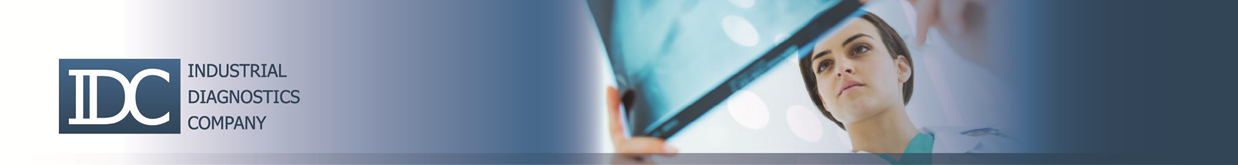 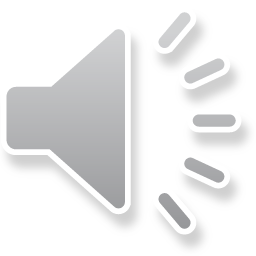 The email regarding vaccination evidence will look like this…
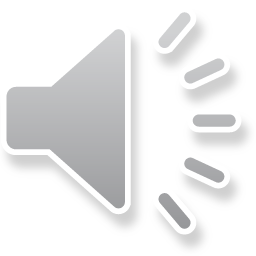 The page to upload your evidence will look like this…
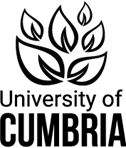 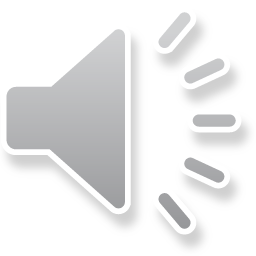 Vaccinations - Breakdown
Evidence of two MMR vaccines or blood test results showing immunity. 
Understand history of Chicken pox or blood test results showing immunity.
Understand if you have had the BCG vaccine (TB). A scar may be visible.
Evidence of three Hepatitis B vaccinations and a blood test result showing immunity (not required for Social Work).
Further blood tests are required for ODP, Paramedic and Midwifery courses.
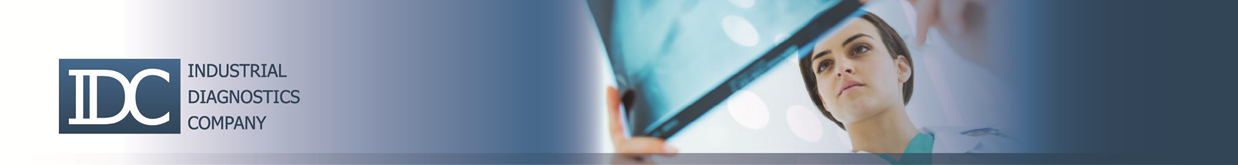 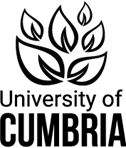 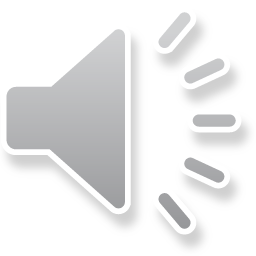 Vaccination Sessions
Group sessions will be arranged and programmed into your timetable.
Attendance is compulsory for all students.
Failure to attend WILL result in delays with placements.
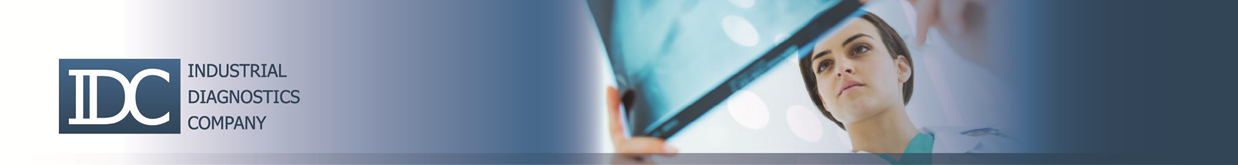 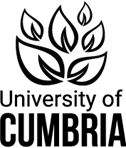 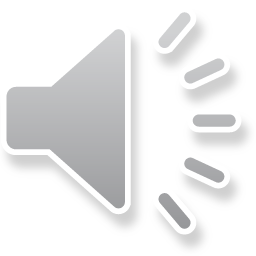 Vaccinations Courses
If no evidence can be obtained and blood test results report non immune, additional vaccinations will be provided.
2 MMR vaccines to be given 4 weeks apart.
2 Varicella (Chicken pox virus) to be given 4 weeks apart.
Standard course of Hepatitis B vaccinations - 3 vaccines given over the course of 6 months. You will only require two before placement. This course requires a blood test to confirm immunity (after the 3rd dose).
Hepatitis B booster vaccines will be given if necessary (depending on the immunity result).
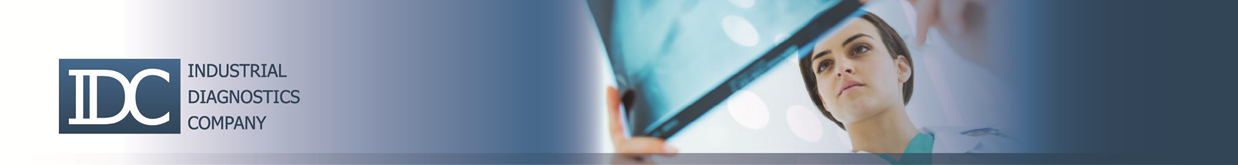 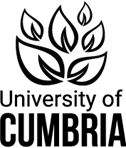 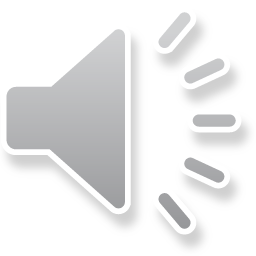 Management Referrals
An appointment with a clinician to help with support during the course if required following a recent medical diagnosis/stress etc.
A referral must be sent via your Course Director, via the Registry team.
Occupational Health is a service to provide support for students through their journey whilst at university.
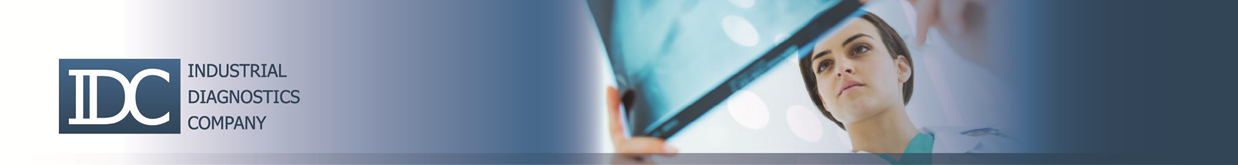 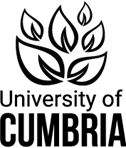 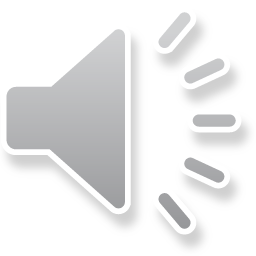 OHUoCstudent@industrial-diagnostics.com
Occupational Health wish you the best of luck with your University course

Thank you
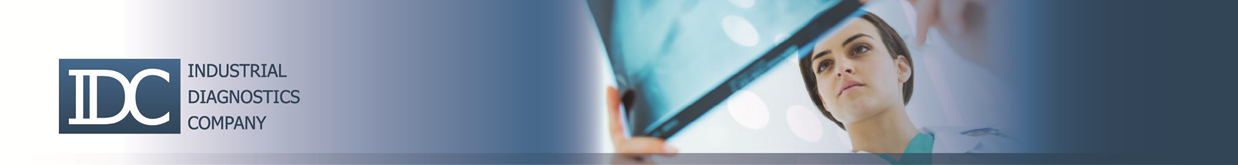